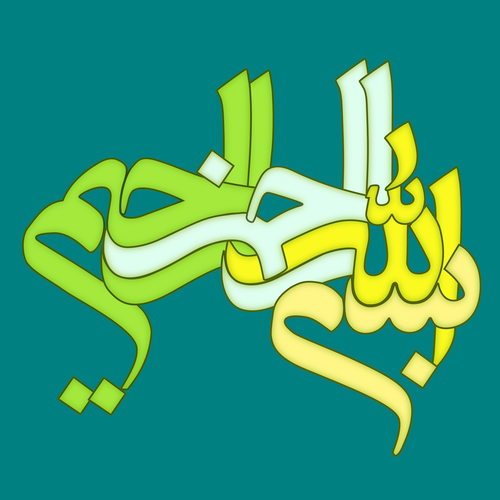 Sepsis in pregnancy
Case report
31 y , G2Ab1 , second marriage, 19w
Second inf. 7yr spontaneous pregnancy
PNC: in private clinic
PSH:curettage,laparascopy,rhinoplasty
LMP:95/2/16
8-19 w 6timesPNC
Case report
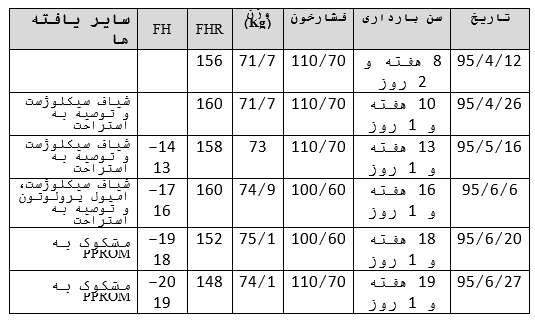 Case report
97/6/1
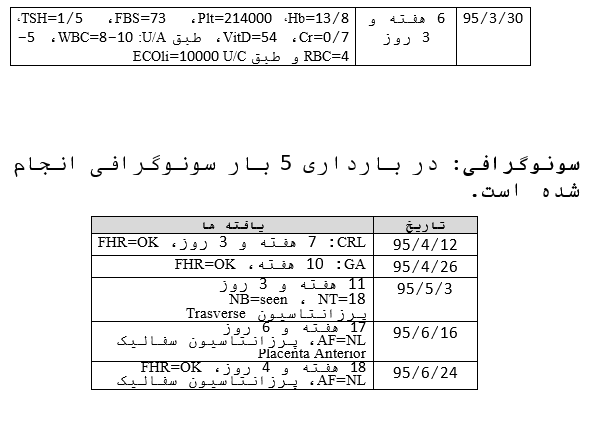 Case report
95/6/20
CC:ROM (18w) no documentation for work up
95/6/24
ROMsonoAFI:5.12cmadvise for rest



ROM  hospitalization
95/6/28
Case report
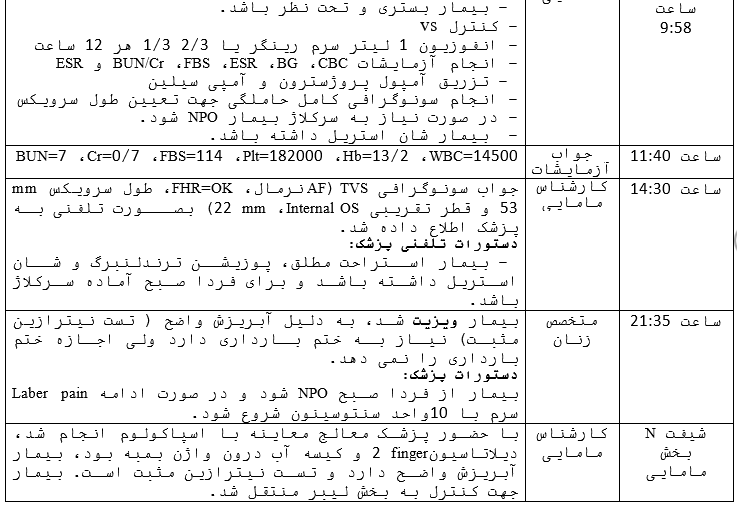 97/6/1
Case report
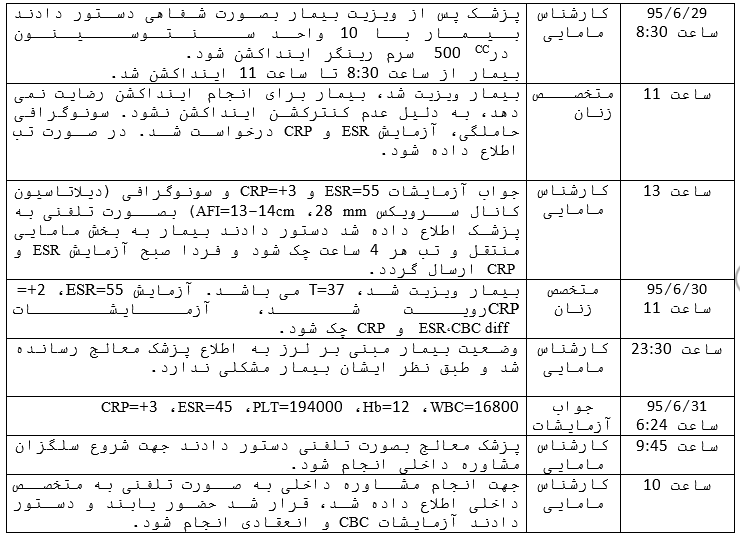 97/6/1
Case report
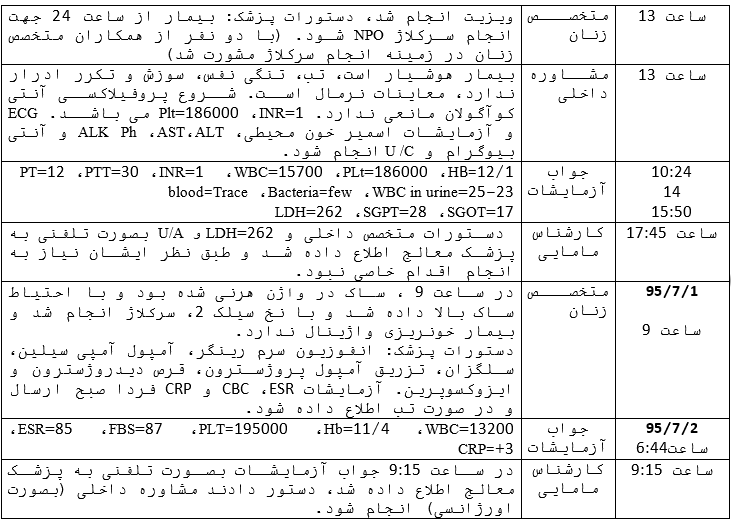 97/6/1
Case report
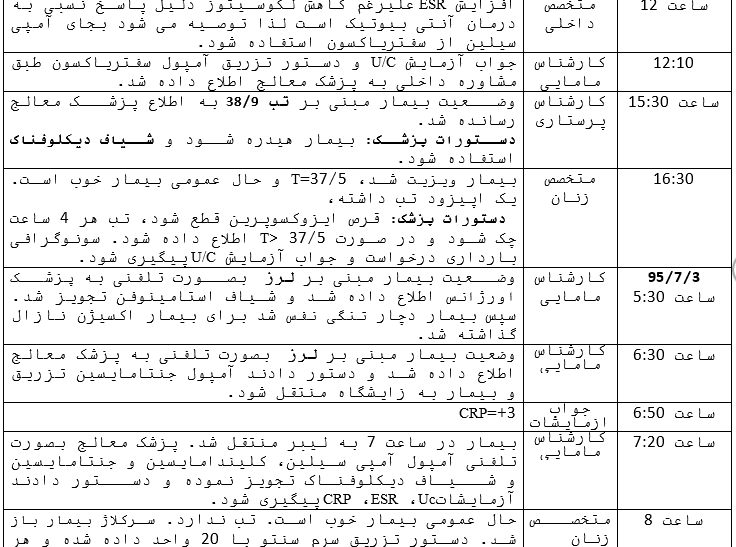 97/6/1
Case report
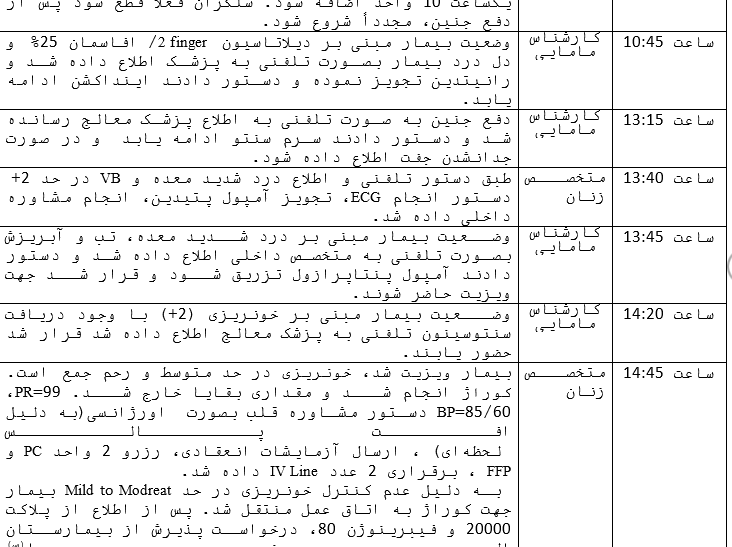 Case report
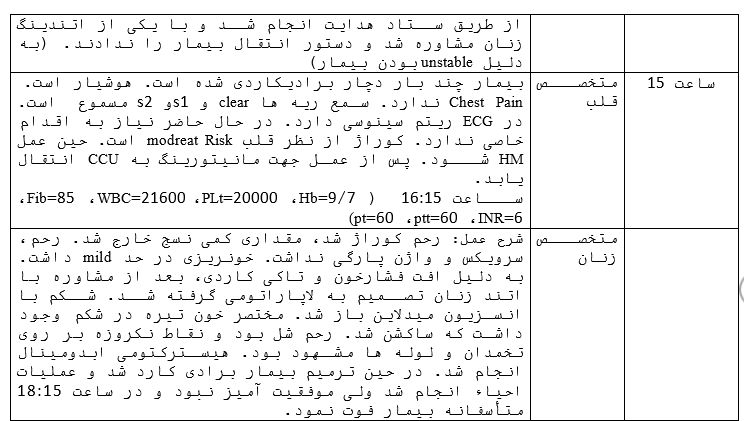 Case report
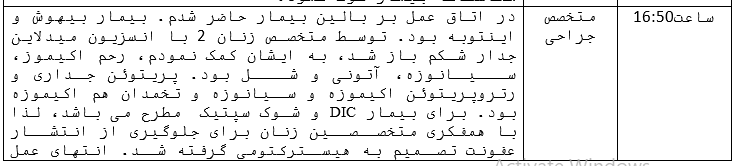 Case report
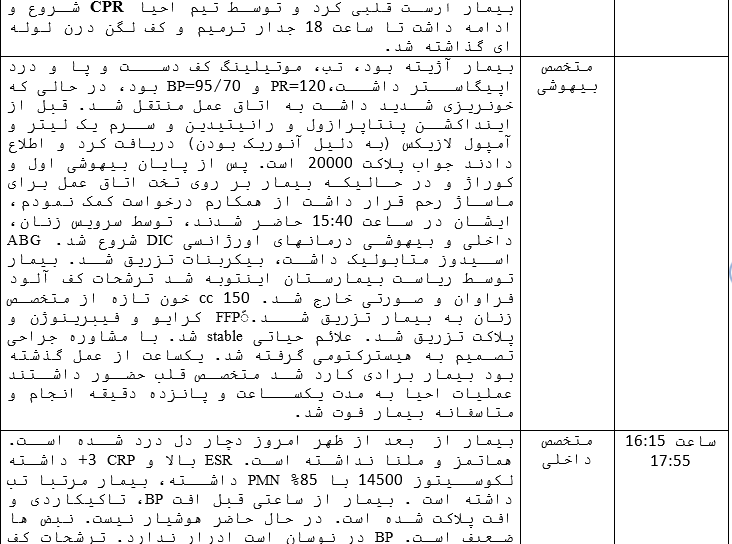 Case report
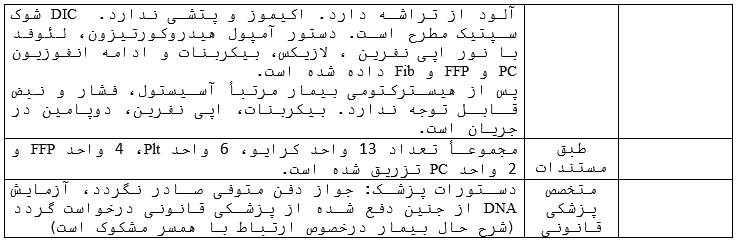 Case report
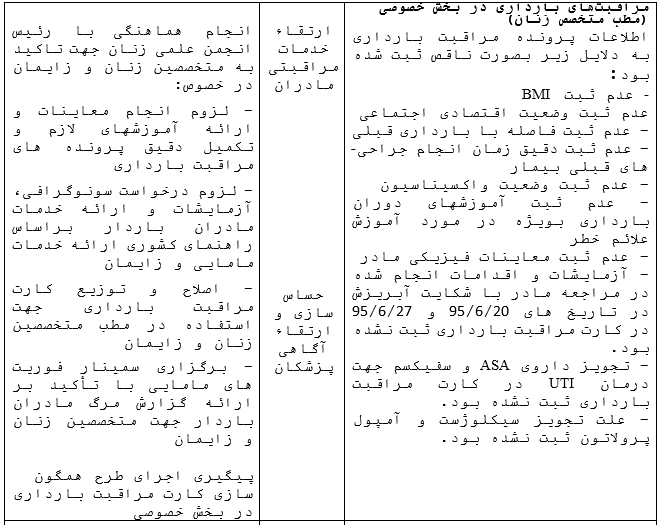 Case report
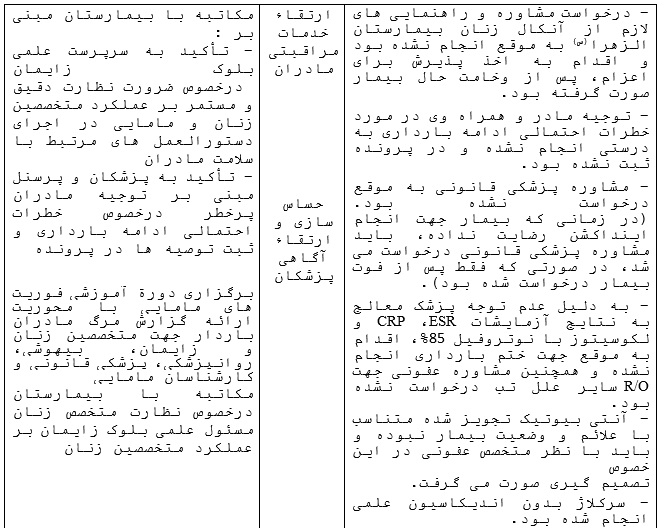 Case report
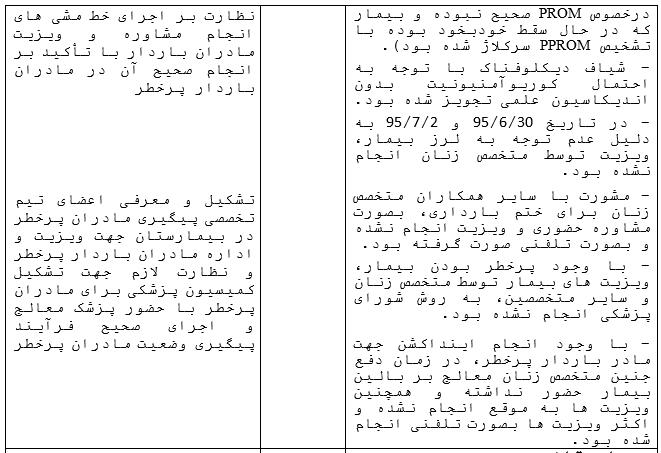 Case report
Problems

Late diagnosis & management of PROM
Deficient data in patient file 
Imperfect documentation 
No inform patient & her husband correctly
No direct visit by doctor in time
Cercellage without indication
Late consult with attending
Diclofenac order
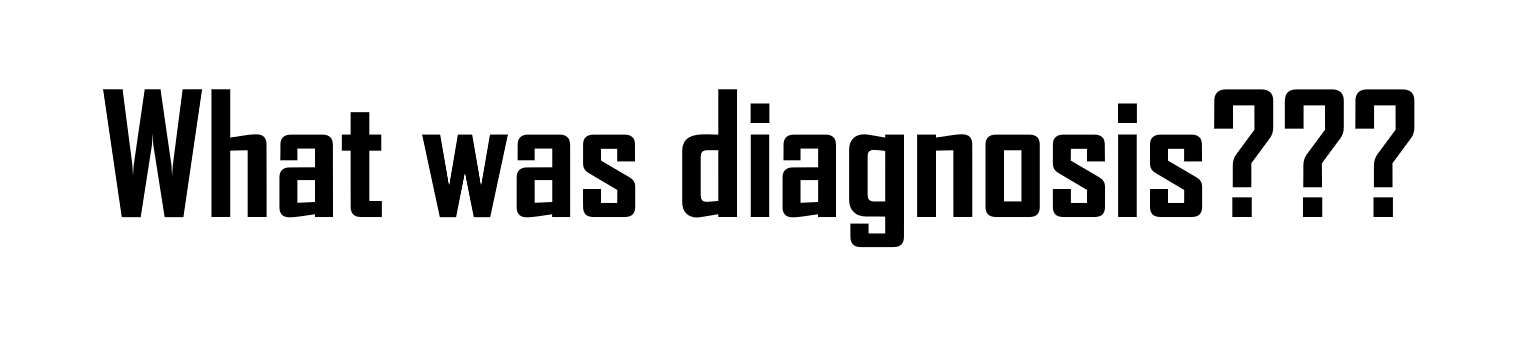 DIC 
& 
SEPTIC SHOCK
WHO statistics

80% of all maternal deaths are: 

Severe bleeding (mostly bleeding after childbirth)
infections (usually after childbirth)
pre-eclampsia and eclampsia
unsafe abortion
introduction
Definition of SIRS:
clinical syndrome characterized by systemic response due to infectious or non-infectious causes
introduction
Definition of sepsis:
clinical syndrome characterized by systemic inflammation due to infection
introduction
Definition of severe sepsis:

sepsis associated with tissue
hypoperfusion (eg,↑ lactate, oliguria) or organ dysfunction 
(↑creatinine,DIC, ↑BilR,GCS changes,↓plt, ↓Pao2/Fio2 )
introduction
Definition of septic shock:
type of vasodilatory or distributive shock that includes patients who fulfill the criteria for sepsis and
 despite adequate fluid resuscitation, require vasopressors to maintain a
mean arterial pressure (MAP) ≥65 mmHg and have a lactate >2 mmol/L (>18 mg/dL).
diagnosis
Symptoms & signs related to an  infectious source
T>38.3 or <36
HR>90
SBP<90 ,MAP<70
RR>20
Pao2/Fio2 < 300
Cr rise> 0.5mg/dl
U/O <0.5 cc /kg /hr
WBC>12000 or <4000 or band cell>10%
diagnosis
BS > 140 without DM
INR>1.5 or PTT >60
PLT <100000
Total BilR > 4
↑ K  ,↓ Na
Lactat>2mmol/lit
PCT>2 SD above ULN
CRP>2 SD above ULN
Mental status changes
ILeus
Risk factors
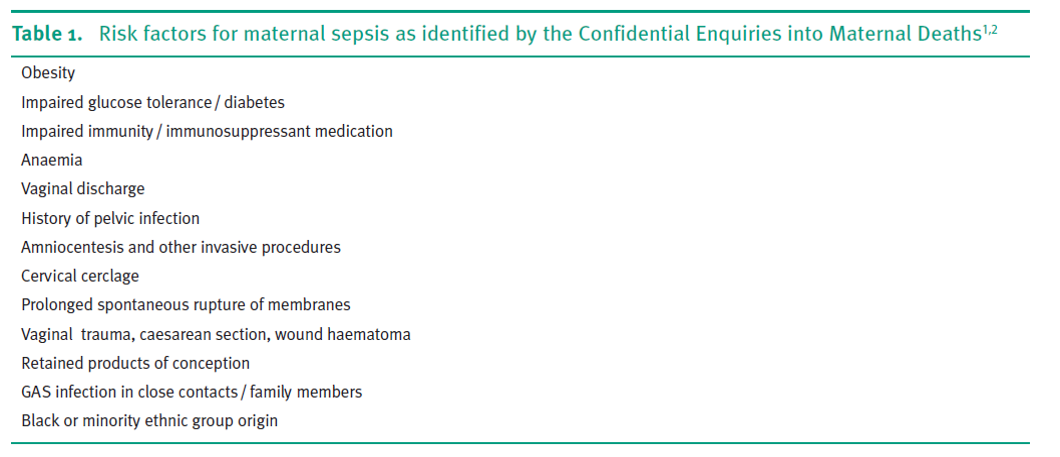 Suspected sourses
Genital tract
Mastitis
urinary tract infection 
Respiratory tract
skin and soft-tissue infection
GI tract
Pharyngitis
brain
Management
immediate evaluation & management
HX , VS , GA 
Thinking
VE(CMT,malodor discharge,ROM,…)
AE
Review of all systems to find source
LAB Q6 h
Imaging if indicated
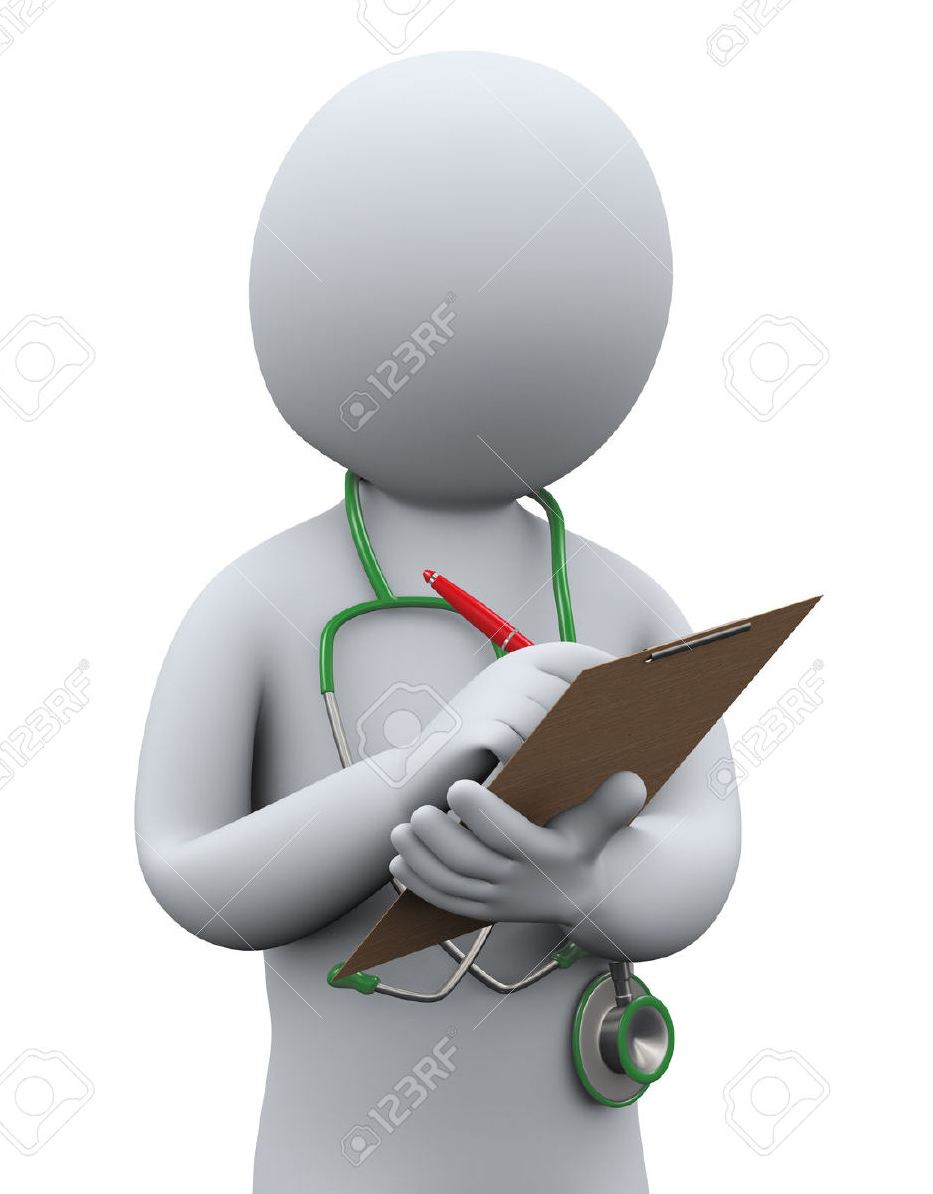 Management
Securing air way,correcting hypoxemia
Venus access
 Early administration of crystalloid 30cc/kg in first 3h
Early administration of AB(1n first 1-6h)
GC in septic shock resistant to fluid, vasopressors
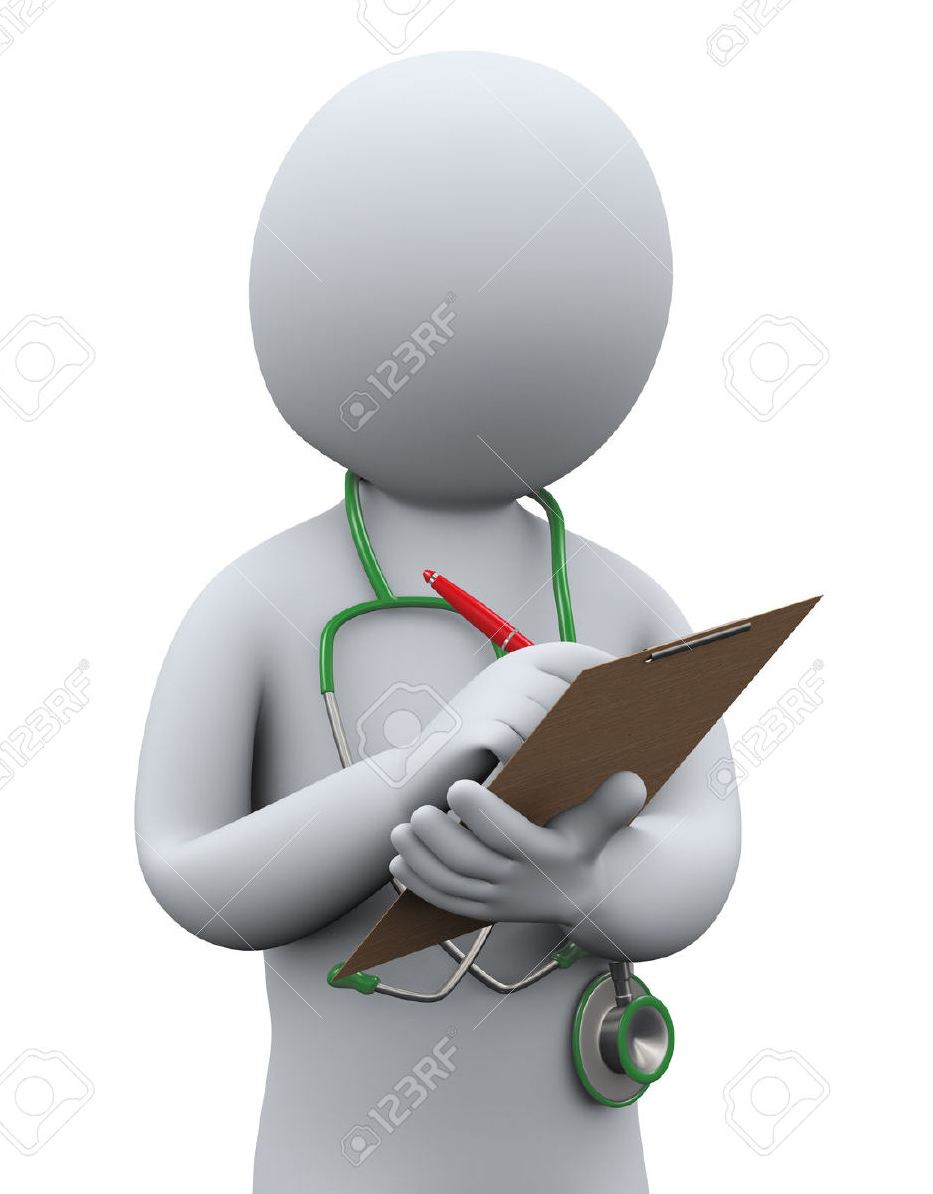 Management
Duration of IV AB : 7-10d
Total GOAL

Scvo2>70%
U/O > 0.5cc/kg/h
MAP >65
CVP:8-12
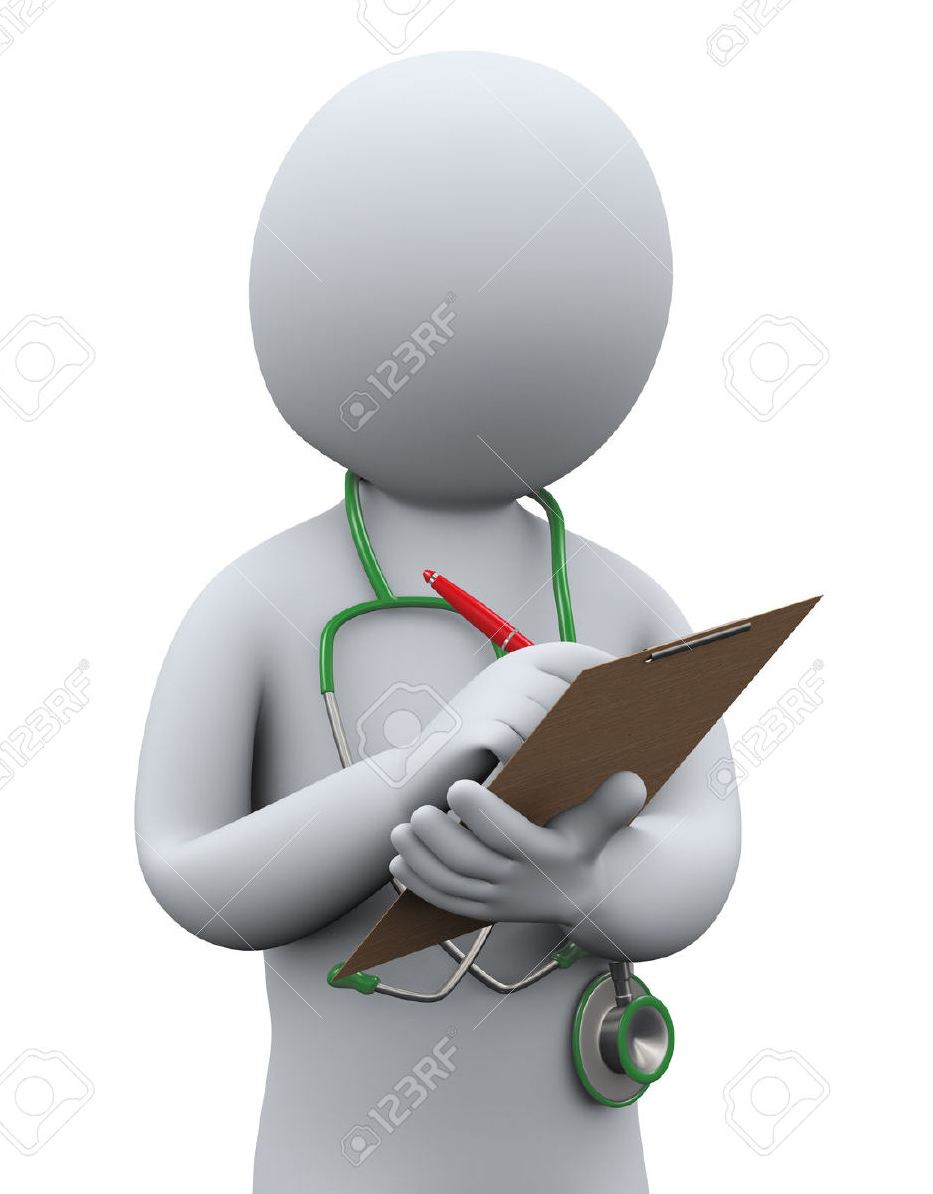 THANKS